안드로이드
By THIRTY
지난 강의
어플리케이션의 정적인 디자인하는 파일은

(                          ) 이다.
activity_main.xml
지난 강의
어플리케이션의 동적인 이벤트 처리하는 파일은

(                          ) 이다.
MainActivity.java
지난 강의
C언어 main 함수와 유사한 함수는 (                ) 이다
onCreate()
지난 강의
<LinearLayout> 에서 방향성을 의미하는 속성은

(           ) 이다
orientation
지난 강의
‘뷰에게 클릭이라는 행위를 할때 까지 듣고있는

관리자’라고 불리는 이것은 무엇인가 ?
View.OnClickListener
지난 강의
android:text 속성은 원래 <TextView>의 속성이지만

 <Button>도 사용 가능하다. 왜 그러한가?
<Button> 이 <TextView>의 자식이기 때문
지난 강의
activity_main.xml 에서 뷰들에게 이름을 부여하는

 기능을 가진 속성은 무엇인가?
android:id
지난 강의
onClick() 함수에서 뷰의 id 값을 

얻기 위해 사용하는 함수는 무엇인가?
view.getId()
지난 강의
activity_main.xml 에서 뷰들의 크기를 비율로써

조절할 수있는 속성은 무엇인가?
android:layout_weight
지난 강의
activity_main.xml 에 있는 뷰들과 id를 기반으로 하여 

연결을 도와주는 함수를 (                         ) 한다.
findViewById()
O.O.P
O O P
Object Oriented Programming
객체 지향 프로그래밍
O.O.P
객체(Object)
실세계에 존재하거나 생각할 수 있는 것
소프트웨어 관점에서 객체는 변수와 함수를 기반으로 구현한다.
O.O.P
변수
그 객체의 속성, 성질을 저장
함수
그 객체의 행동을 저장
O.O.P
객체 =
변수 + 함수
O.O.P
Class Computer {
	String os = “Windows 10”;

	String showOS() {
		return “저의 운영체제는 ” + os + “입니다”;
	}
}
컴퓨터 이라는 객체
운영체제라는 변수
자기소개 라는 함수
O.O.P
실습
컴퓨터가 가져야할 성질?
컴퓨터라면 반드시 하는 행동?
O.O.P
Class MainActivity {
	EditText param1;	EditText param2;	TextView result;	TextView operator;	Button plu;	Button min;	Button mul;	Button div;

	void onCreate() { }
	void onClick() { }
}
MainActivity 라는 객체
속성, 성질을 의미하는 8가지의 변수들
행동 및 동작을 의미하는
2 가지의 함수들
O.O.P
O
노트북은 컴퓨터입니까?
X
컴퓨터는 노트북입니까?
O.O.P
O
노트북은 컴퓨터의 성질을 모두 가지고 있다?
X
컴퓨터는 노트북의 성질을 모두 가지고 있다?
O.O.P
Class Notebook {
	String os = “Windows 10”;
	int battery = 95;

	String showOS() {
		return “저의 운영체제는 ” + os + “입니다”;
	}
	String showBattery() {
		return “배터리가 ” + battery + “% 남았습니다”
	}
}
O.O.P
노트북
컴퓨터
O.O.P
상속
부모의 형질을 자손이 닮는 것
부모의 속성, 성질을 자손이 가지는 것
부모(컴퓨터)의 변수, 함수를 자손(노트북)이 가지는 것
O.O.P
Class Computer {
	String os = “Windows 10”;

	String showOS() {
		return “저의 운영체제는 ” + os + “입니다”;
	}
}

Class Notebook extends Computer {
	int battery = 95;

	String showBattery() {
		return “배터리가 ” + battery + “% 남았습니다”
	}
}
O.O.P
public class MainActivity extends AppCompatActivity {
	…
}


AppCompatActivity 라는 부모가 가지고있는 변수와 함수를 모두 가져오는 형태.
자동 카운트 프로그램 (activity_main.java)
쓰레드 (Thread) ?

컴퓨터 공학에서 굉장히 중요한 개념
자동 카운트 프로그램 (activity_main.java)
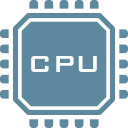 본래 컴퓨터에는 CPU 하나만 존재

CPU는 사람의 뇌와 비슷

즉 CPU 한번에 하나의 일 밖에 못함
하나의 흐름만 존재 = 하나의 쓰레드만 존재
자동 카운트 프로그램 (activity_main.java)
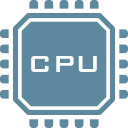 쓰레드
쓰레드
자동 카운트 프로그램 (activity_main.java)
쓰레드 (Thread) ?

프로그램이 진행하는데 두 가지 이상의 흐름으로 진행할 수 있도록 하는 것

멀티가 가능

두가지 이상의 작업이 가능
자동 카운트 프로그램 (activity_main.java)
핸들러 (Handler) ?
자동 카운트 프로그램 (activity_main.java)
메인 쓰레드
두 쓰레드는 서로의 데이터를 주고받을 수 없는 독립적인 존재
서브 쓰레드
자동 카운트 프로그램 (activity_main.java)
메인 쓰레드
서로의 데이터를 주고받기 위해서는 
서로를 연결해줄 다리가 필요
서브 쓰레드
자동 카운트 프로그램 (activity_main.java)
메인 쓰레드
이 다리가 핸들러(Handler)
서브 쓰레드
자동 카운트 프로그램 (activity_main.java)